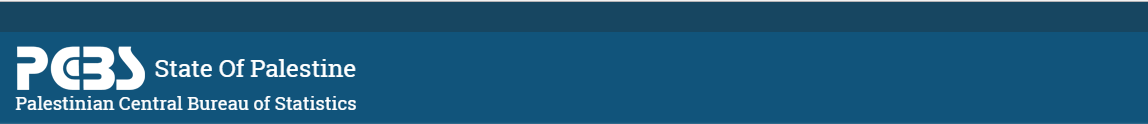 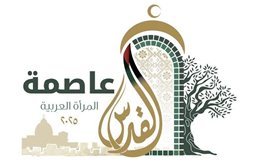 International Workshop on Updated Recommendations in the Trade Statistics Manuals IMTS 2026 and MSITS 202614-16 April 2025/ Muscat, Oman,
Using R and Python for processing trade data at the   Palestinian Central Bureau of Statistics (PCBS)
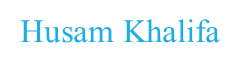 Table of Contents
Introduction to the Data Science Initiative in Palestine
Concepts
Project Aspects
Project Stages
Project Significancy
Future Plans
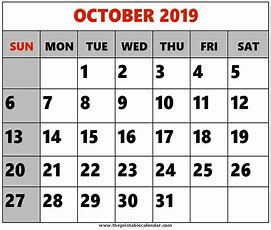 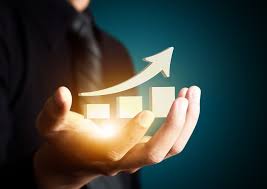 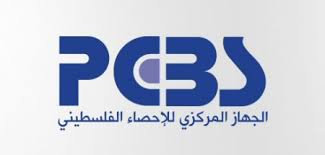 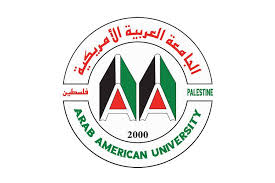 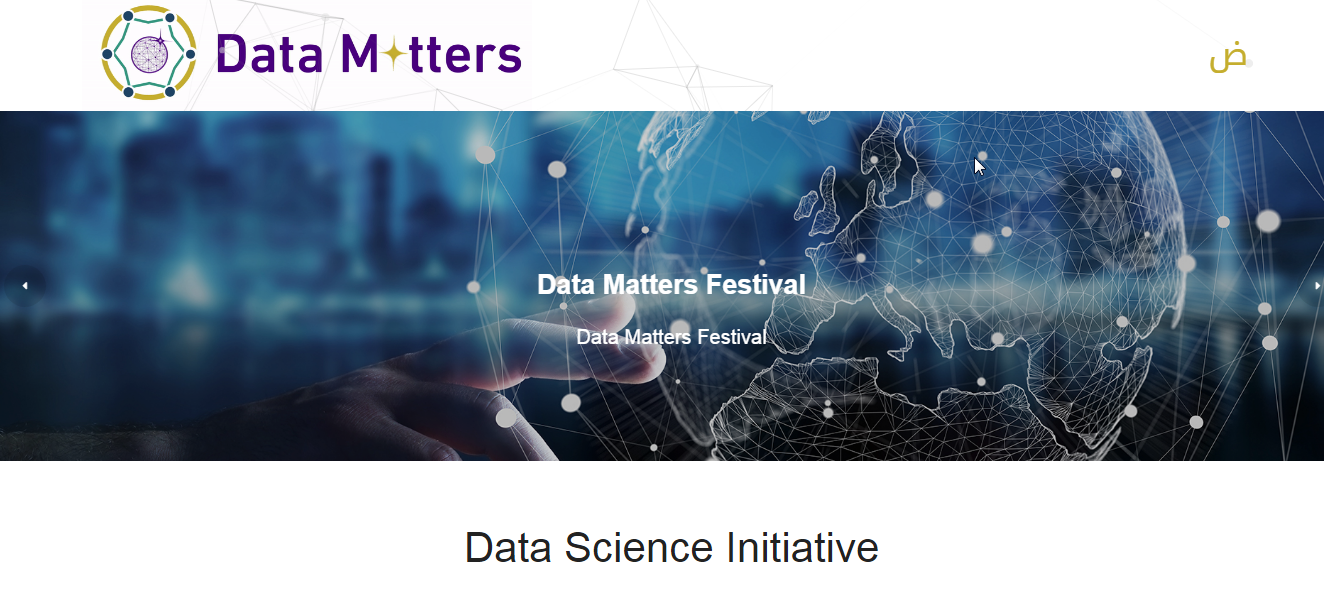 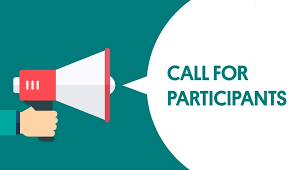 Received applications
Professional certificate in Data Science, Harvardx
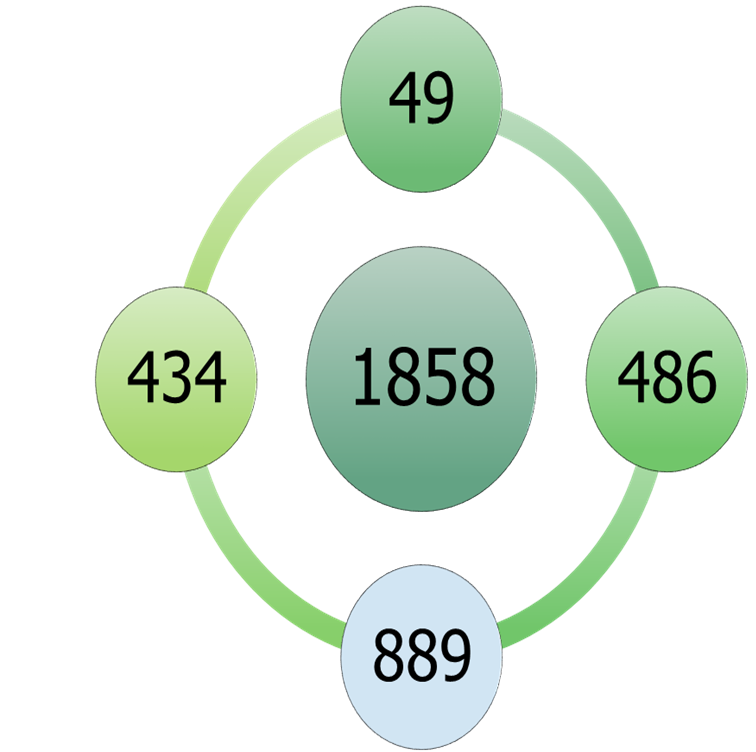 Final List
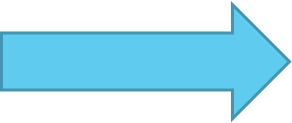 Final applicants list by sector
889
International Ogr& Associations
Unemployed
Private sec.
Gov. Emp.
21
78
507
145
138
Final applicants list by sector
889
International Org.& Associations
Unemployed
Private sec.
Gov. Emp.
21
78
507
145
138
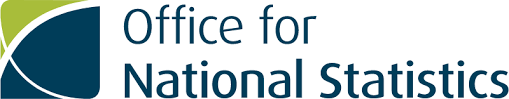 Introduction
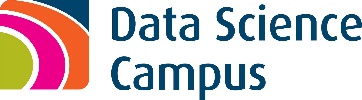 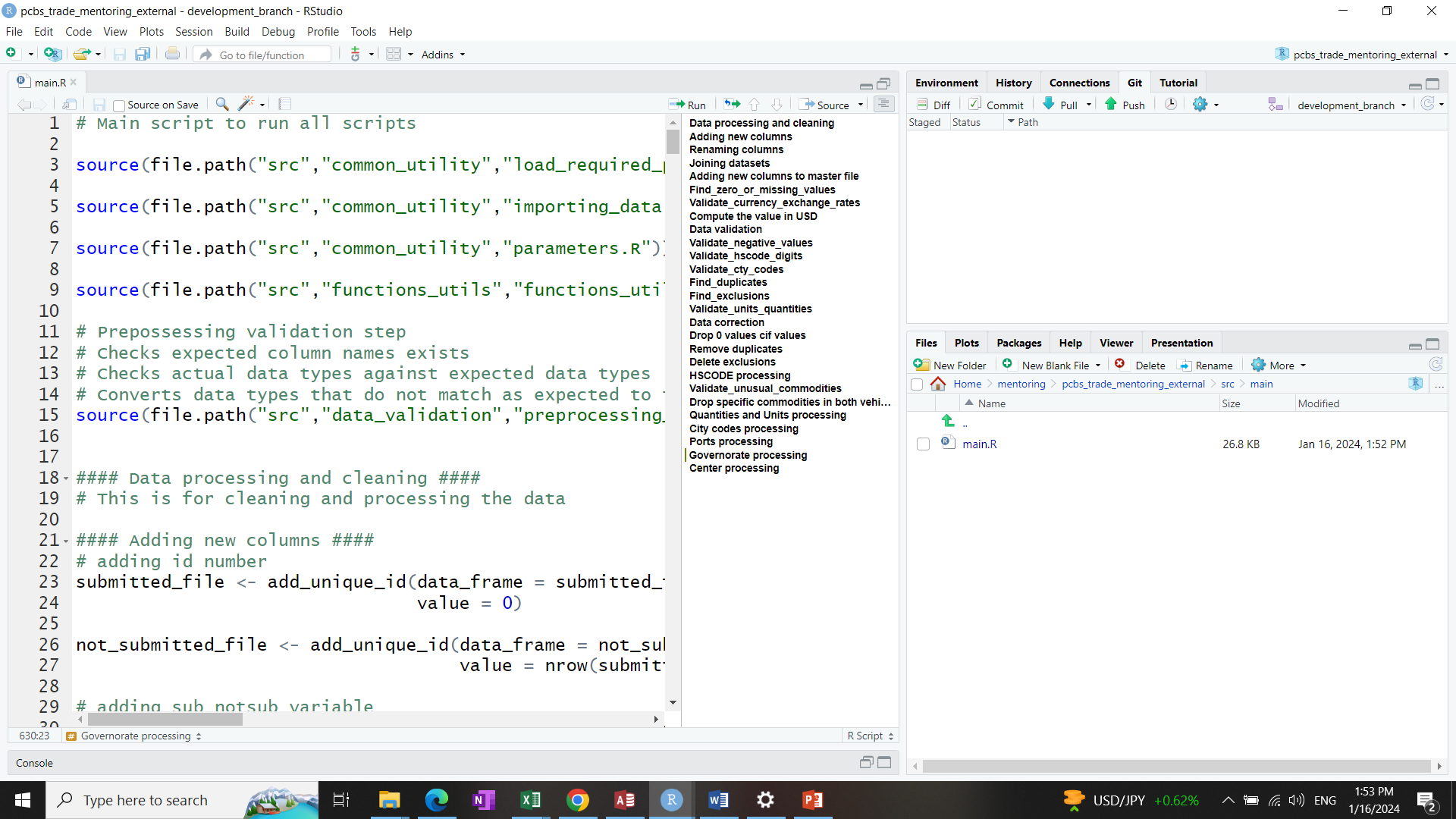 The automation of trade statistics is one of the main topics of the MoU signed between PCBS, ONS, and Data Science Campus where it was agreed to start the automation process with one of the biggest data sources for trade statistics which is customs.
GDDS
SDDS
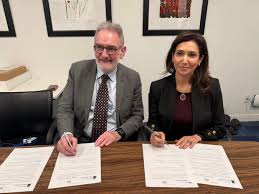 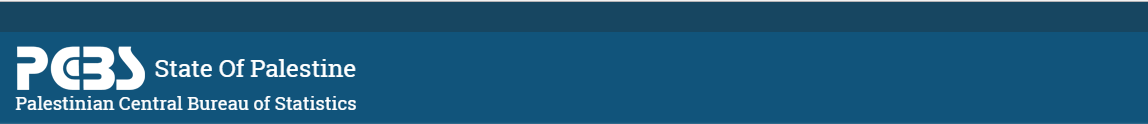 SDDS
"Custom declarations" as one of the biggest data sources was chosen as a pilot within the automation process. The file requires five working days due to the large number of rowsThe usually applied procedure in dealing with is based on Excel and Access databases.
Recurring terms
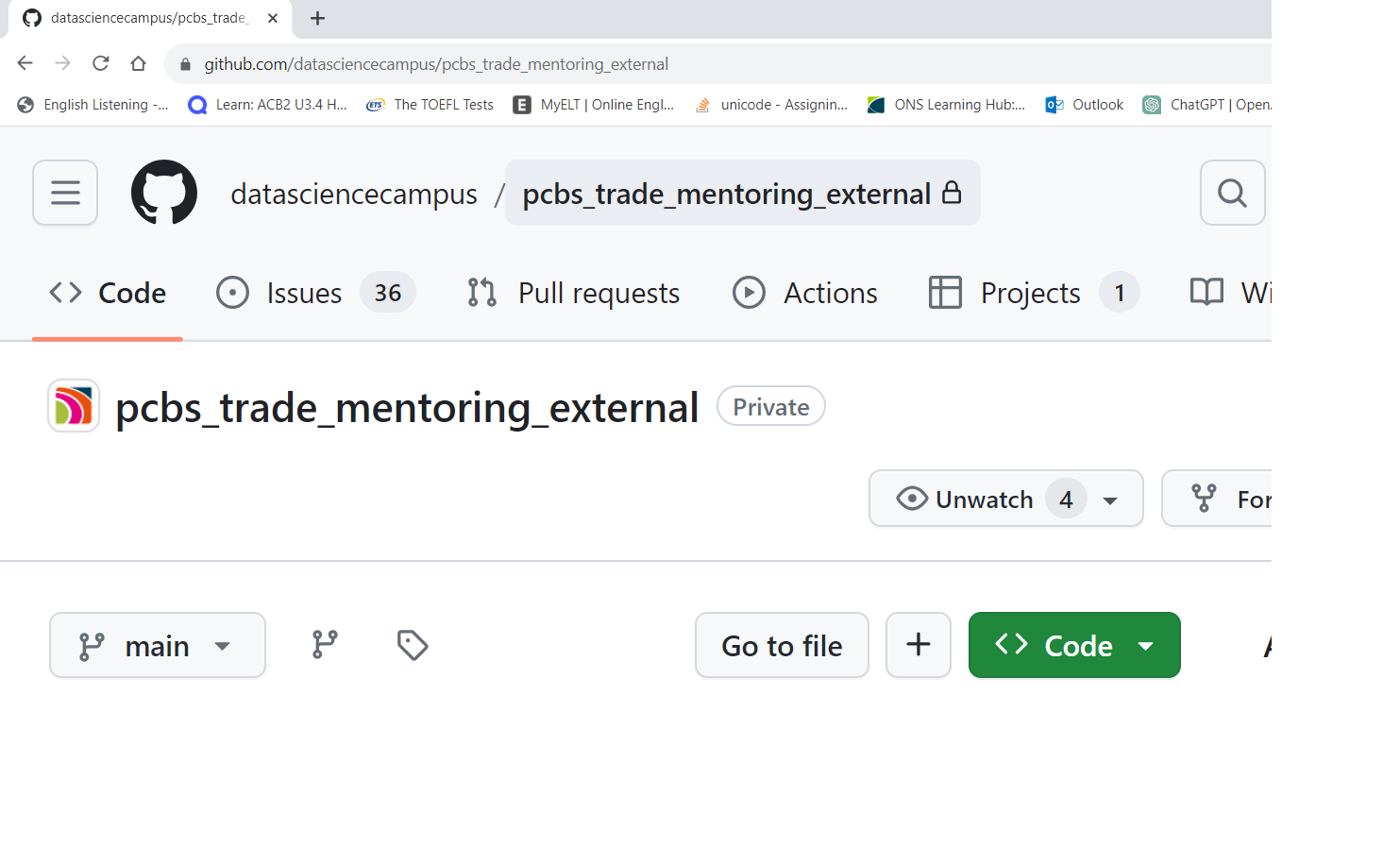 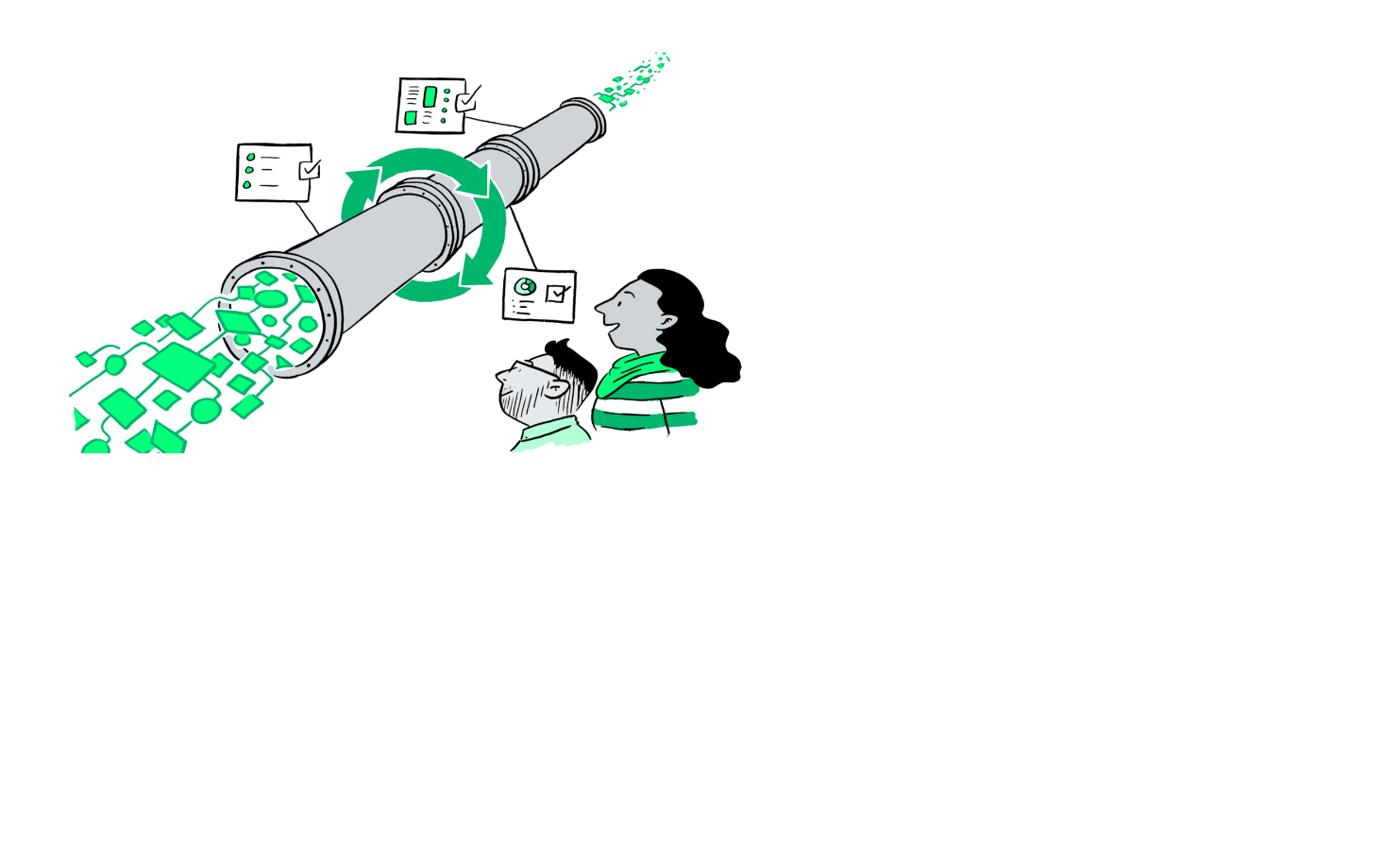 RAP
Repository
Standard tools to make sure our analysis is reproducible, improve quality & efficiency.
It contains all of your project's files, revision history, and collaborator discussion.
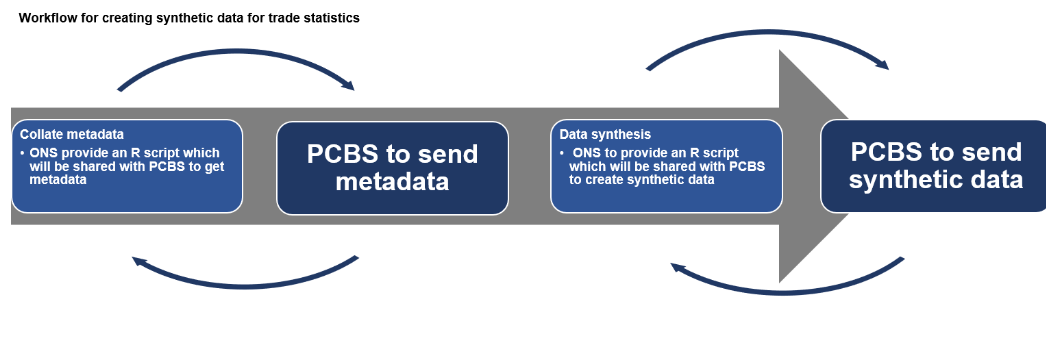 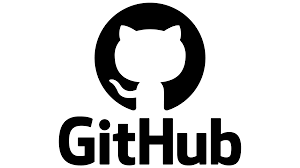 Synthetic data
GitHub
Is any data that is generated rather than observed confidential data.
Is an AI-powered developer platform that allows to create, store, and manage codes.
Project Aspects
Git and GitHub to share code (in R) and exchange messages specifically related to code development
An automated process, coded in R
To develop data science skills in trade data processing and save resource, enhance reproducibility and consistency.
Weekly virtual sessions during 04/2023 - 12/2023.
Three mentors from Data Science Campus
Project Stages
Reporting and visualizing outputs
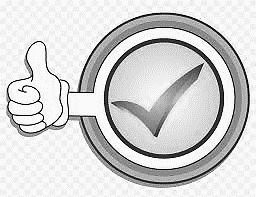 Running the pipeline/ the file is ready (processed)
Automating data validation/Processing
Creating the issues/Creating the branches
Importing the data
Mentoring/ data sharing agreements
PCBS Presentation
Creating Github Accounts & the repository
Create a repository
Creating an Issue
Translating the issue into a code
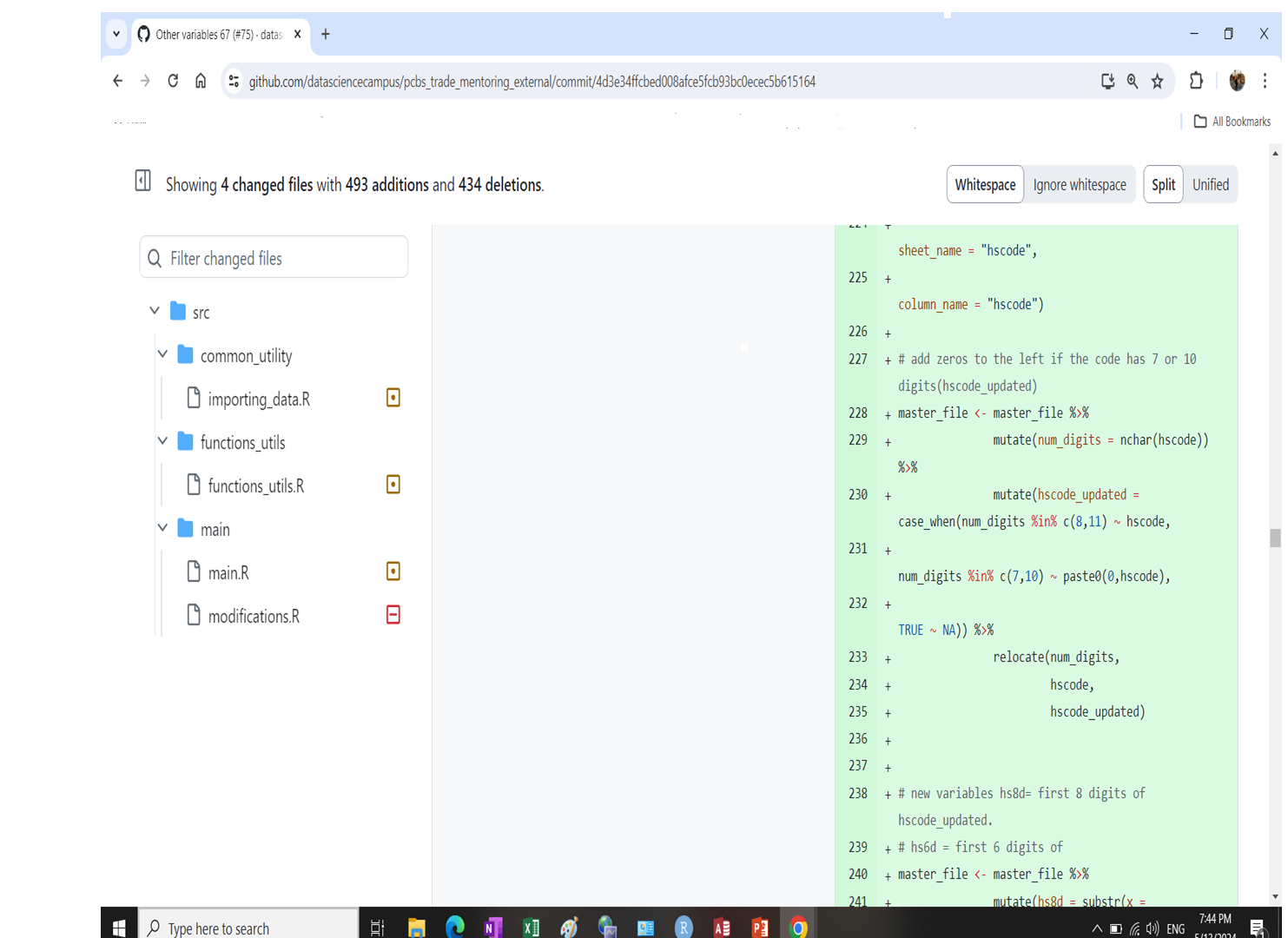 After pushing
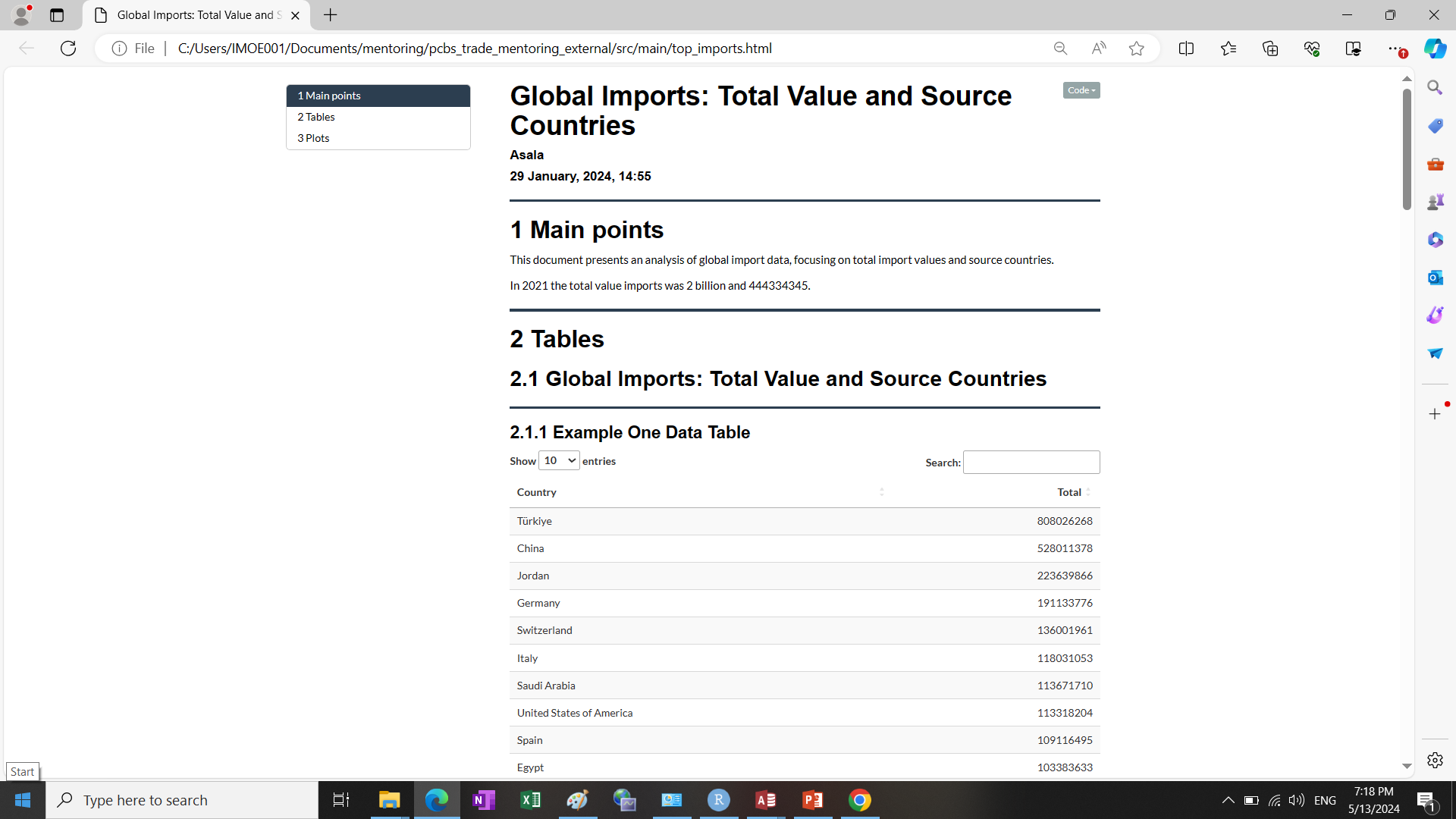 Results
Project Significnacy
Reproducibility
1
For new data set you only need to check variables and change the parameters
Enhancing capacity building
for PCBS staff in R.
2
3
Time efficiency
25-30 min compared to 5 days using the traditional process.
4
Documintation
All the processing steps are written and then translated into codes using R.
What’s next?
Continuously improve our classification method
	- Explore hybrid (e.g., Fuzzy matching + LLMs) approaches, add more validation rules (e.g., utilize seller/buyer profiles), and consistently expand our labeled dataset with new data.

   Aim to process VAT receipts using our new approach monthly rather than annually!

Incorporate this data source into our Business Intelligence Vision.
	
Seek more opportunities for cooperation with the ONS in different statistical areas.
A Step Towards Business Intelligence
ONS-PCBS Cooperation
Implemented
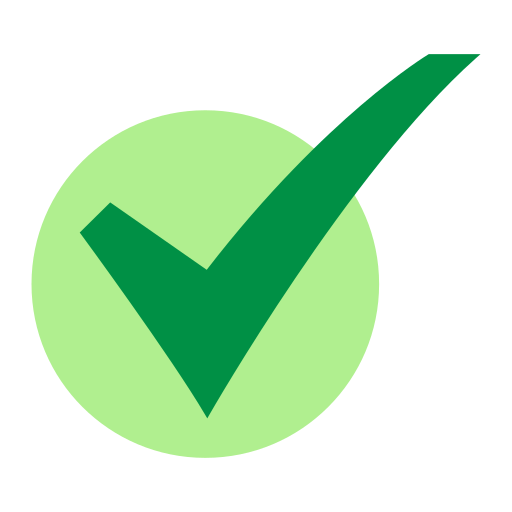 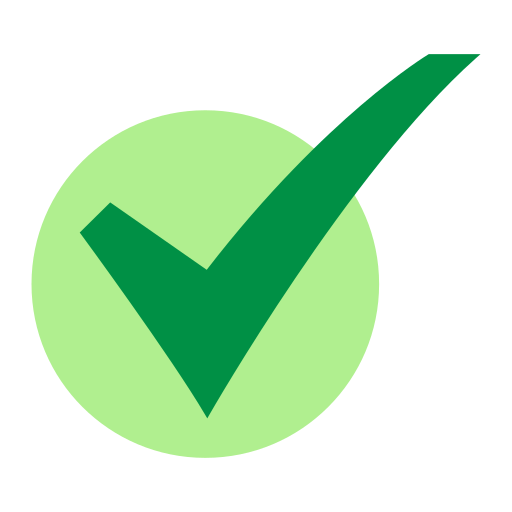 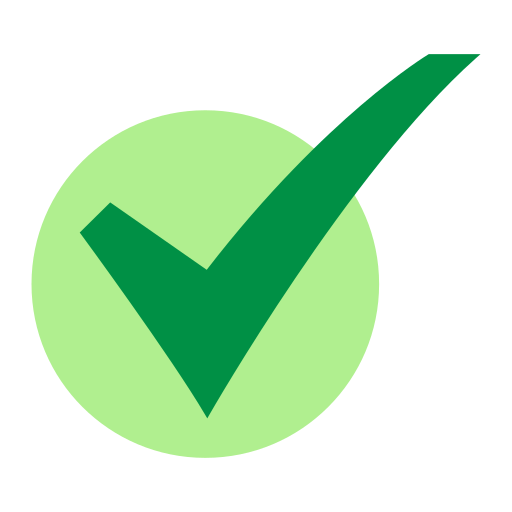 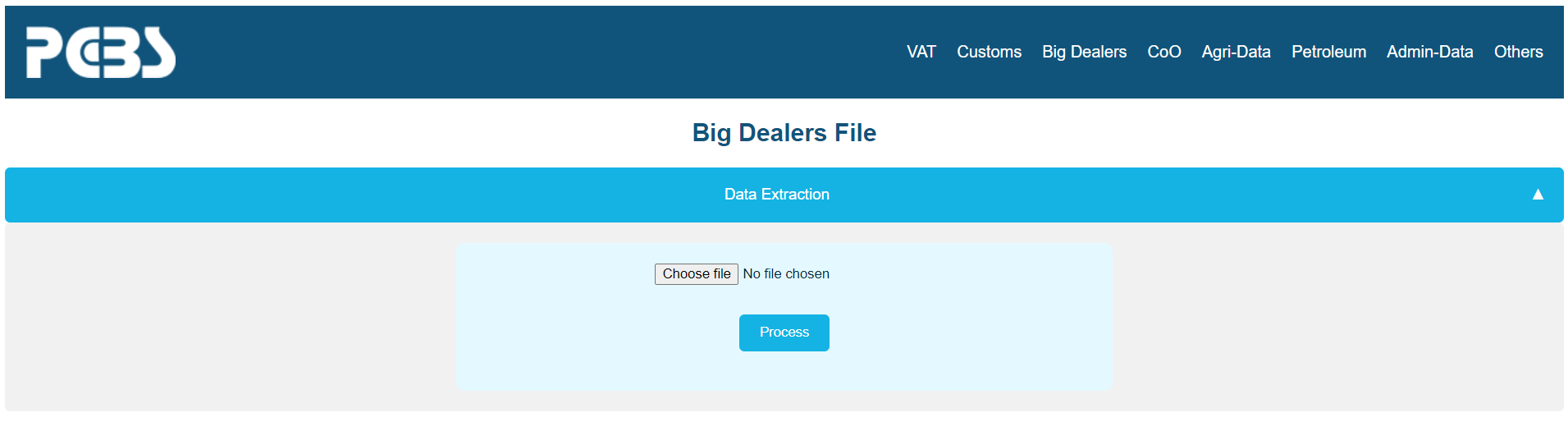 A Step Towards Business Intelligence
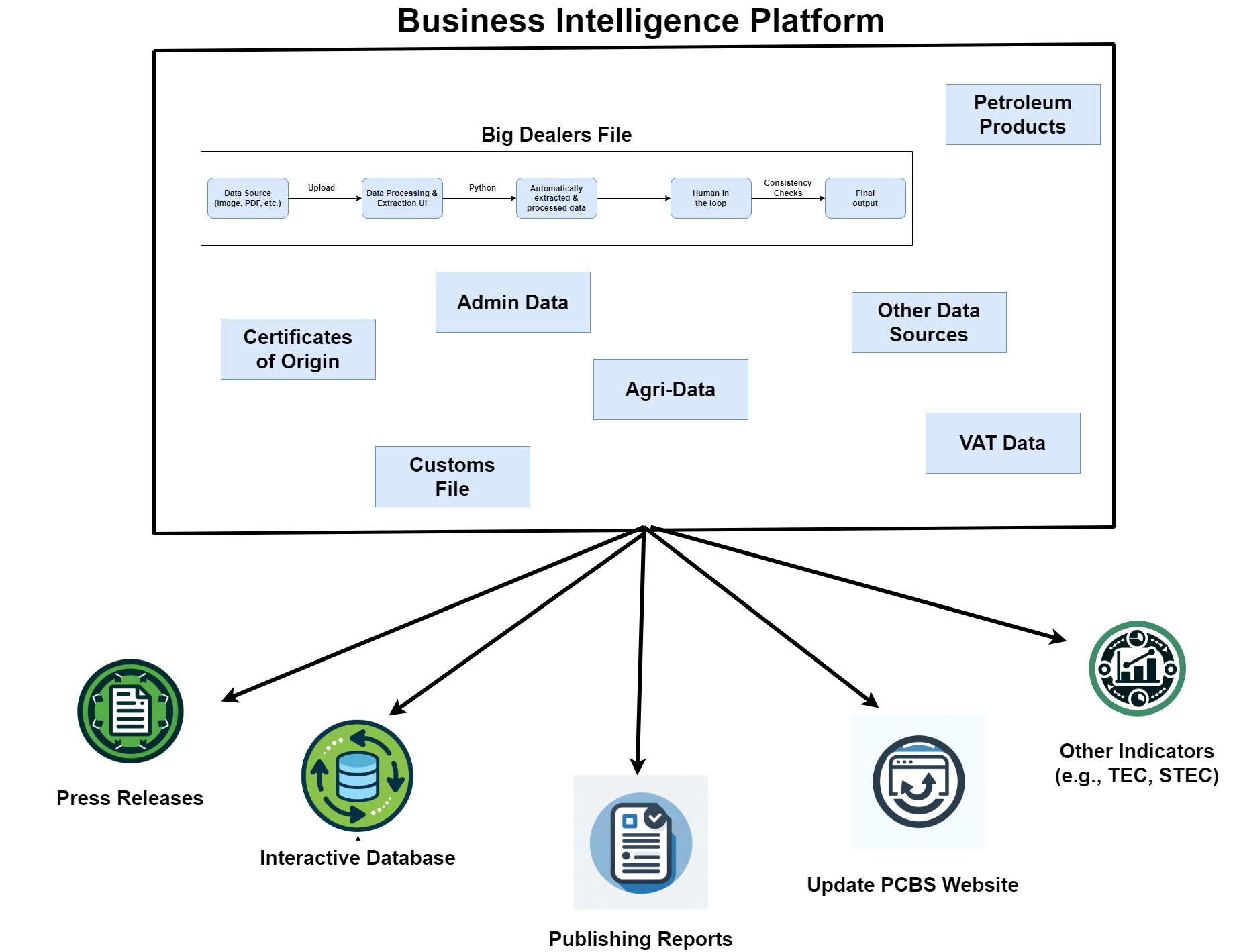 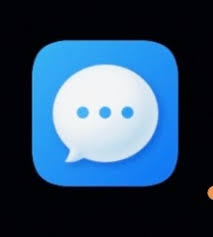 Don't be left behind; stay informed and vigilant
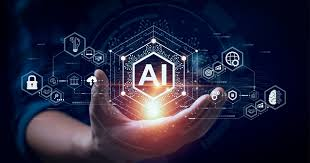 Thank you,,,